ADVERTISEMENT
BY LIYAMNAH MUNTE
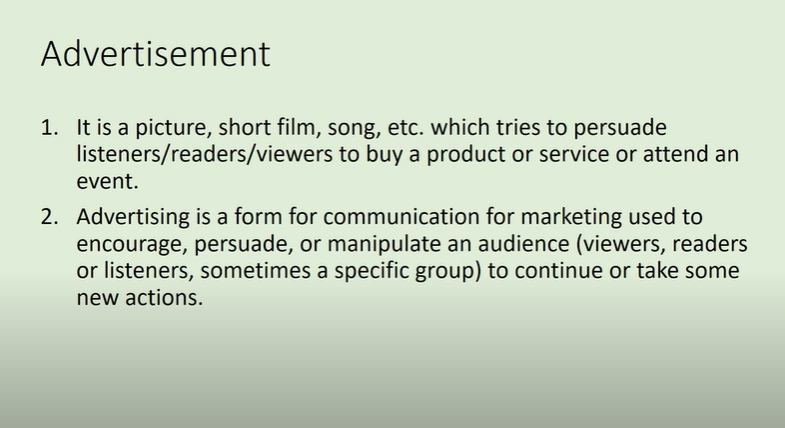 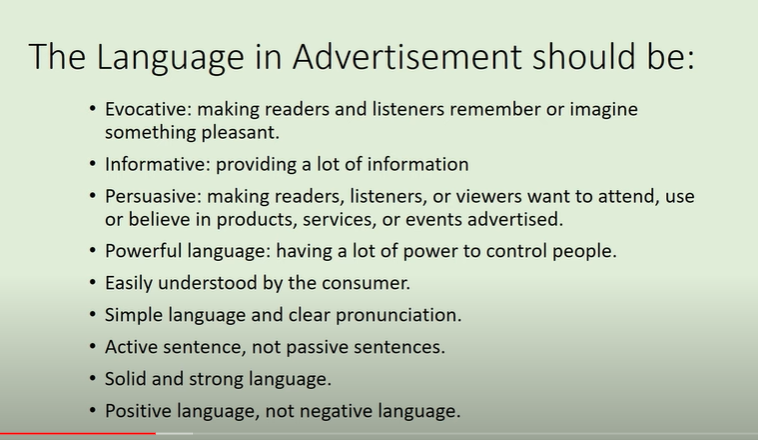 THERE ARE FOUR IMPORTANT STRATEGIC QUESTIONS IN ADVERTISEMENT
WHAT PRODUCTS WILL BE OFFERED ?
WHO WILL BE TARGET CUSTOMER?
HOW WILL THE CUSTEMERS GET THE PRODUCTS?
AT WHAT PRICE SHOLD THE PRODUCTS BE OFFERED
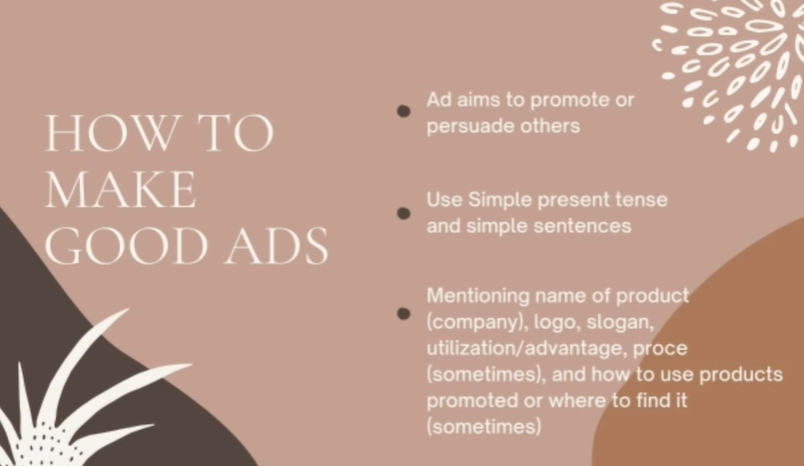 KINDS OF ADVERTISEMENT
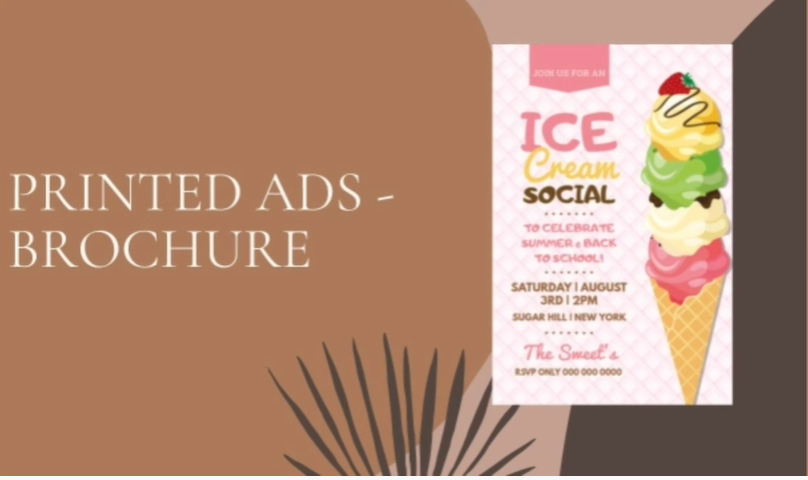 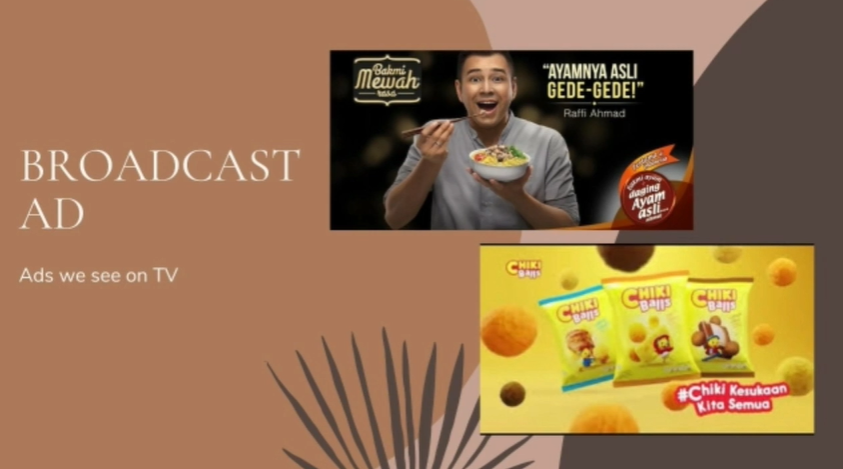 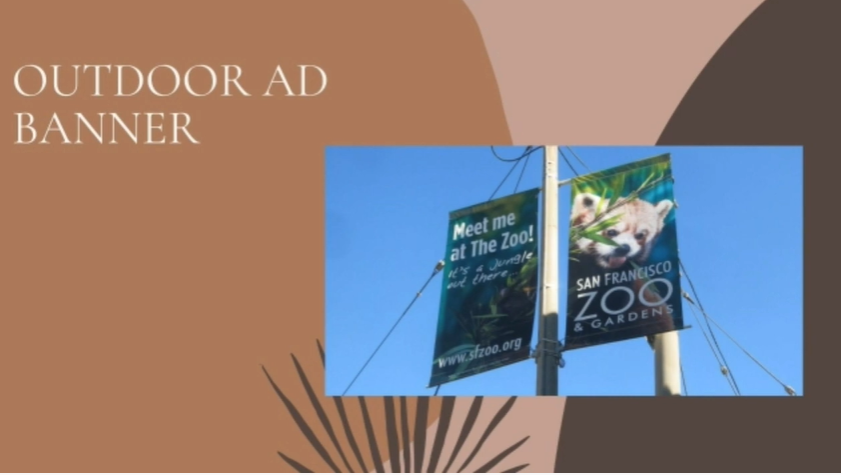 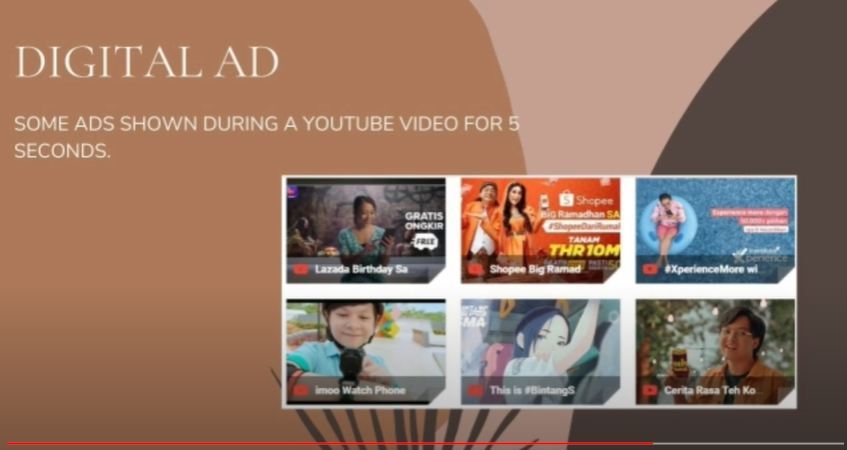 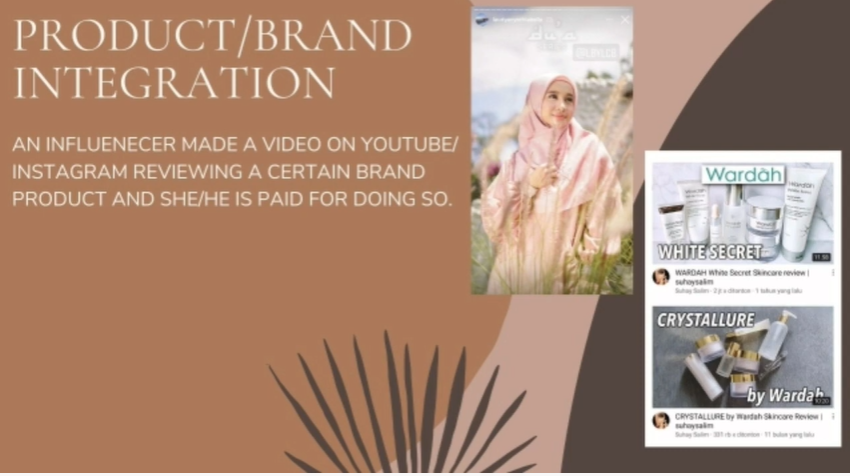 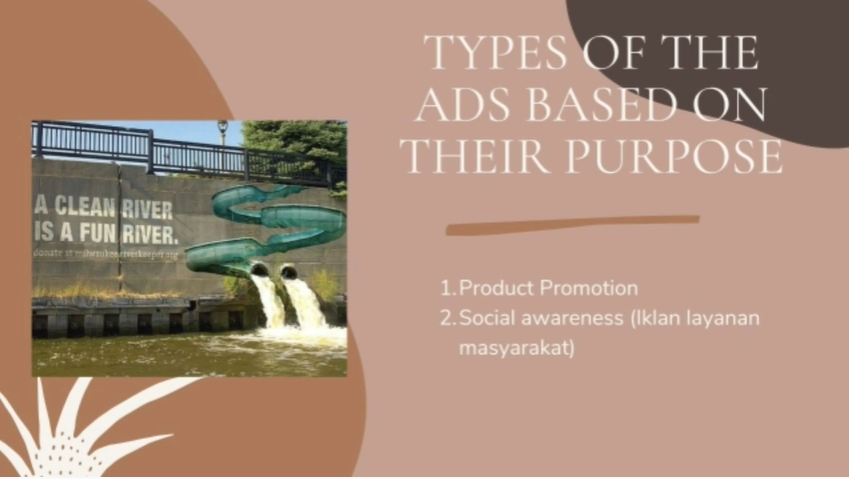 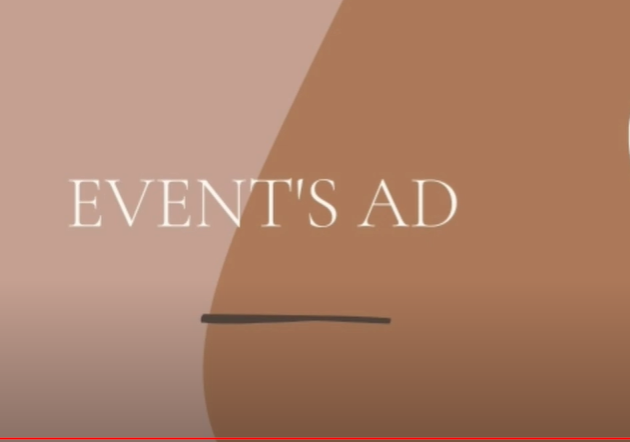 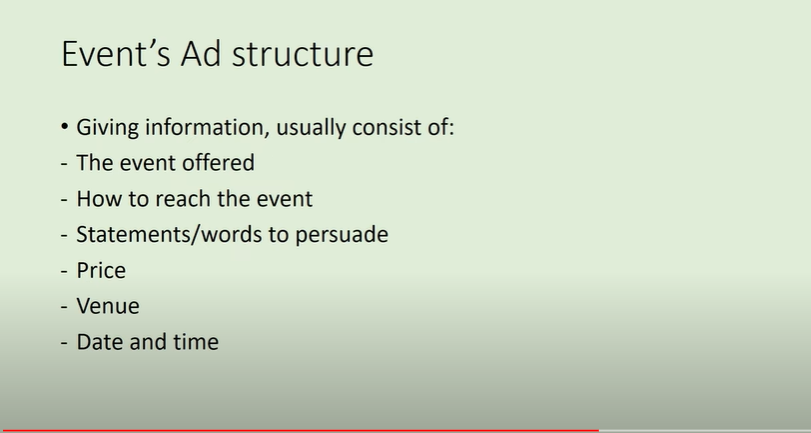 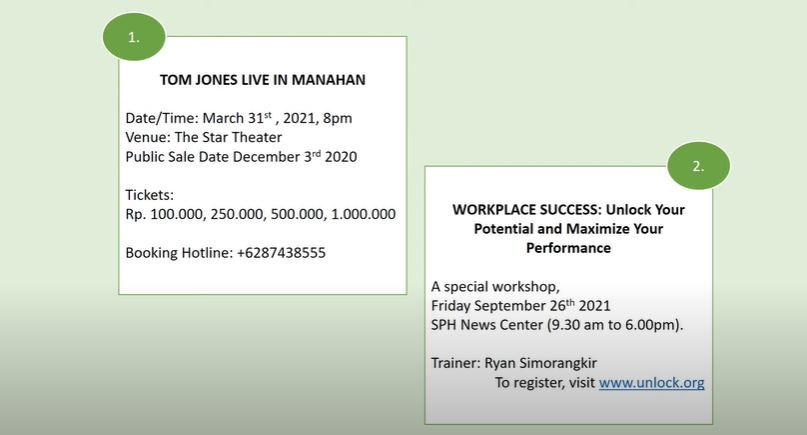 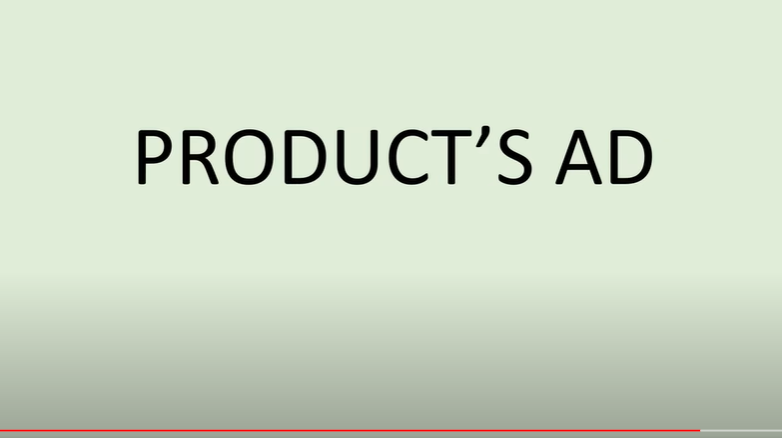 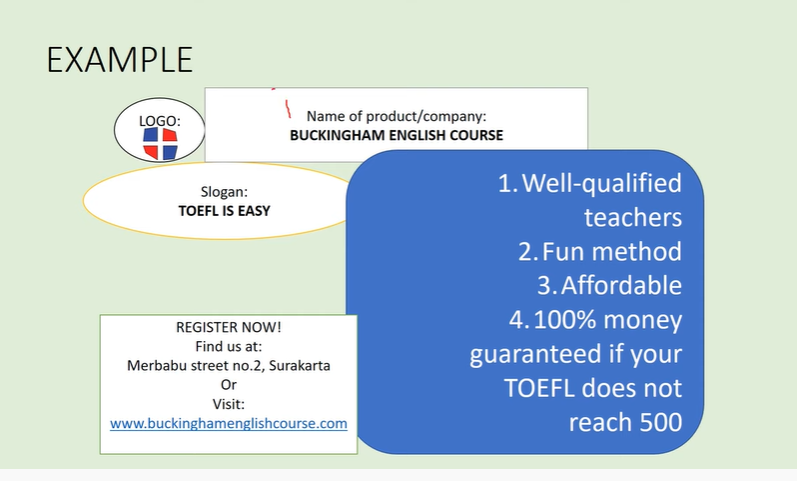 THANK YOU